Tutorial de instalação e utilização do Zotero
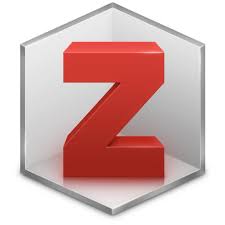 Equipe de bibliotecários da Rede de Bibliotecas
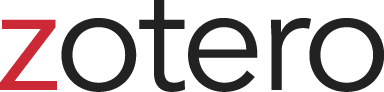 Para fazer download acesse: www.zotero.org
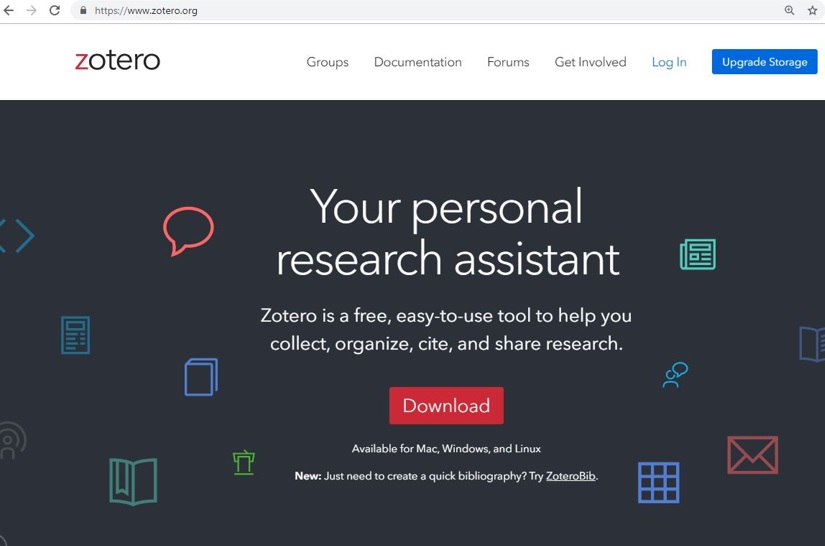 Para baixar o Zotero 6.0 for Windows clique em Download
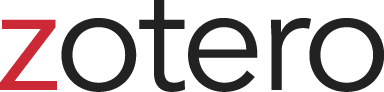 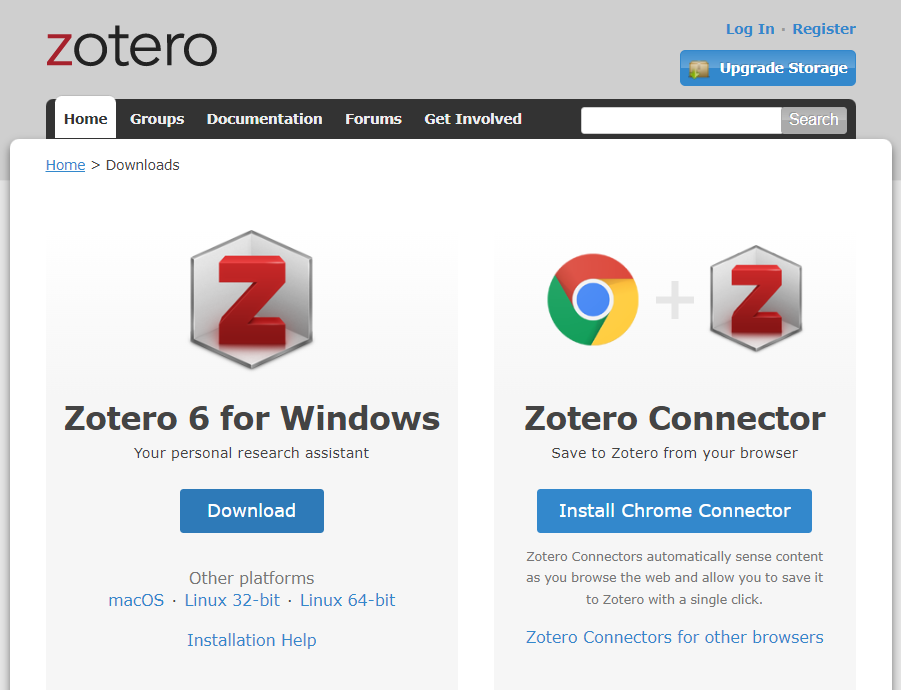 Siga o passo a passo para instalar o programa
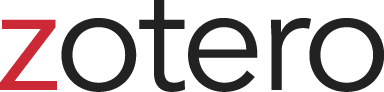 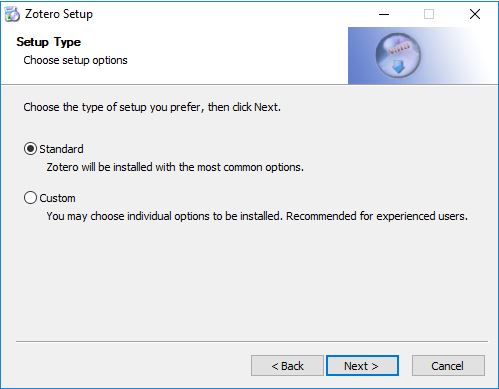 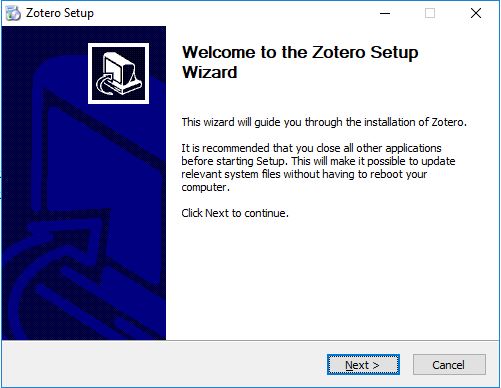 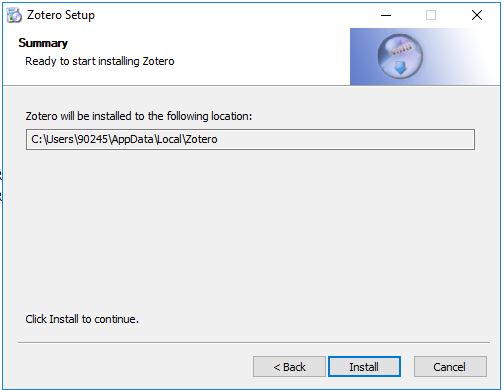 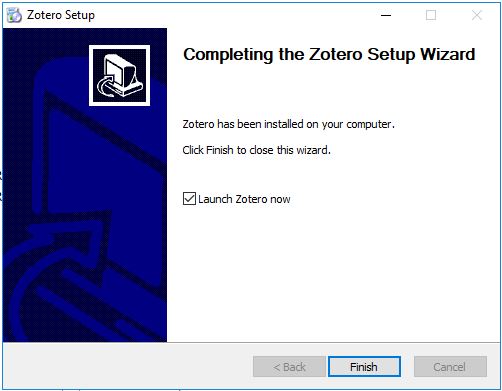 Para instalar o Zotero Connector 
clique em Install Chrome Connector
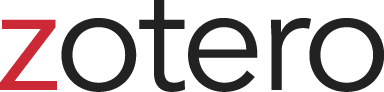 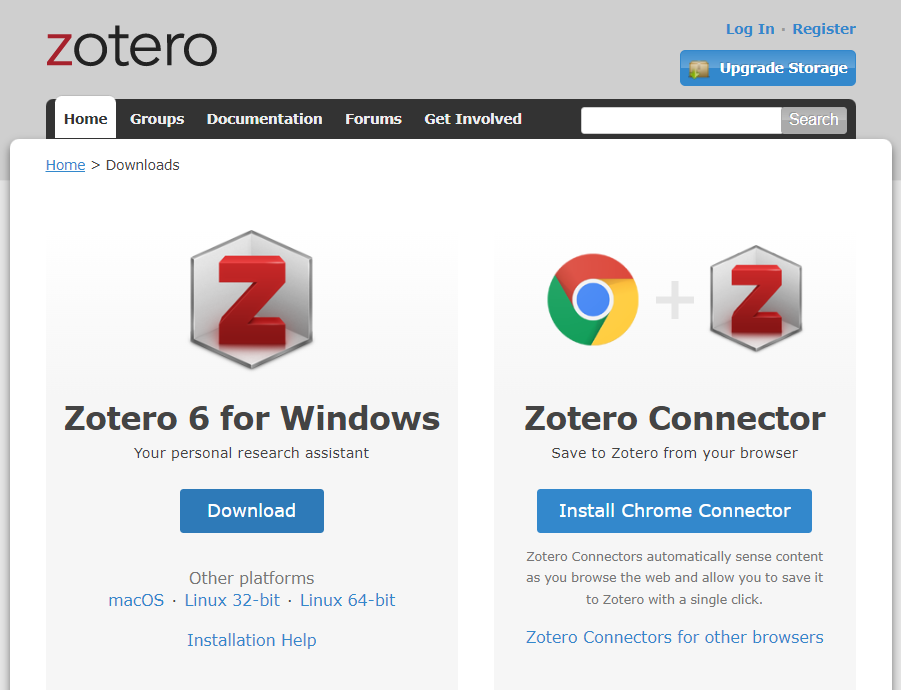 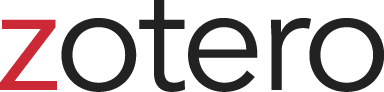 Clique em Usar no Chrome e em seguida Adicionar extensão
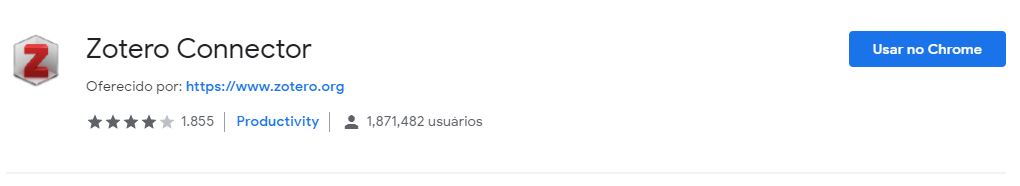 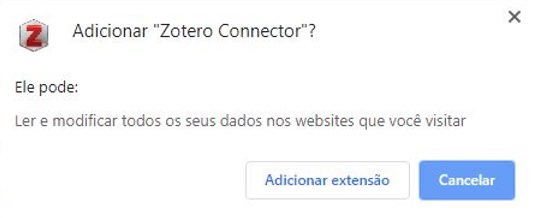 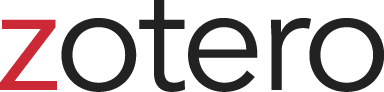 No canto superior direito do navegador aparecerá o seguinte ícone:
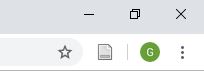 A extensão do Zotero foi instalada!
Para adicionar um arquivo ao Zotero direto do navegador, basta clicar com o botão direito na tela e selecione Save to Zotero
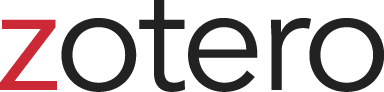 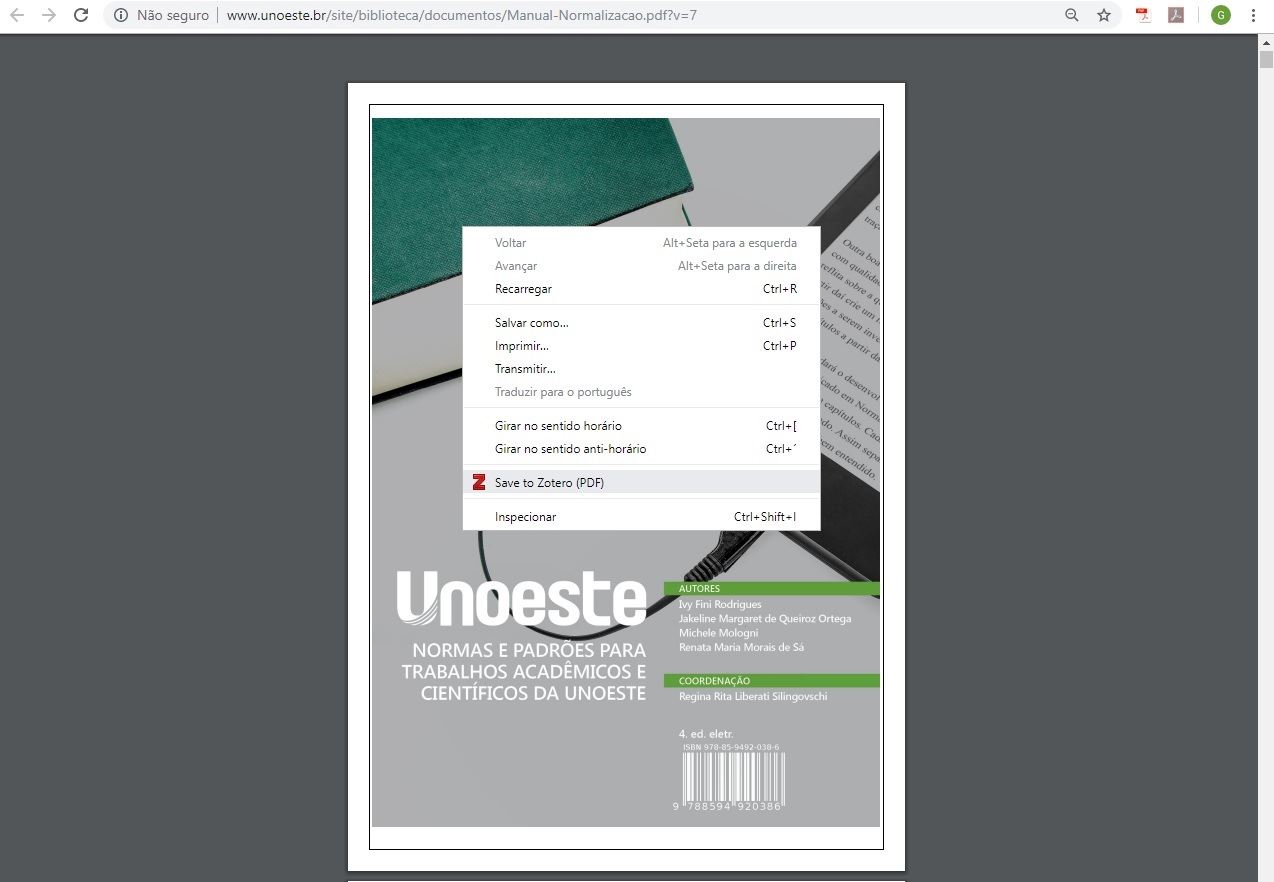 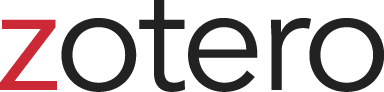 Em seguida, a Extensão do navegador irá salvá-lo no Zotero
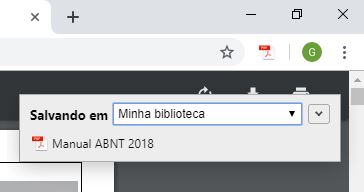 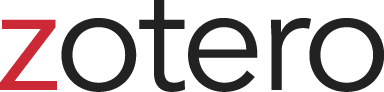 Para incluir referência de livros da Biblioteca da Unoeste:
Faça a busca pelo livro no site da Biblioteca e clique sobre o título desejado;
 Na caixa que abrir, clique em Exportar referência:
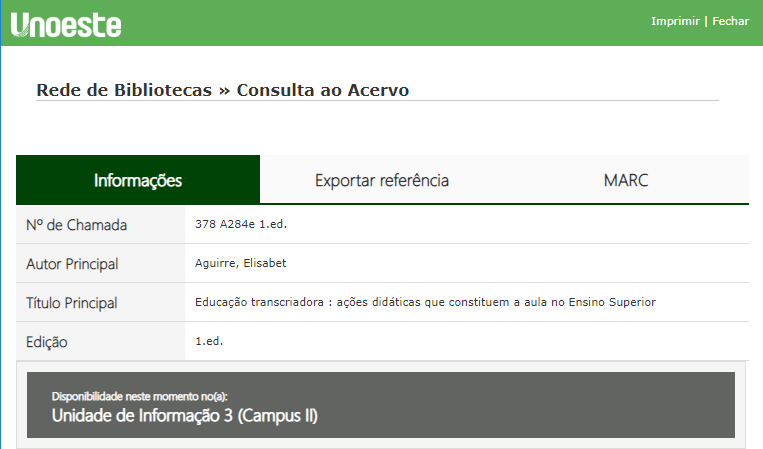 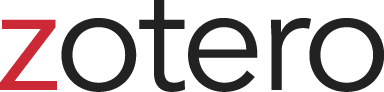 3. Clique em Formato BibTeX (compatível com Zotero, Mendeley, RefWorks, EndNote, JabRef e outros);
4. Em seguida será feito o download do arquivo:
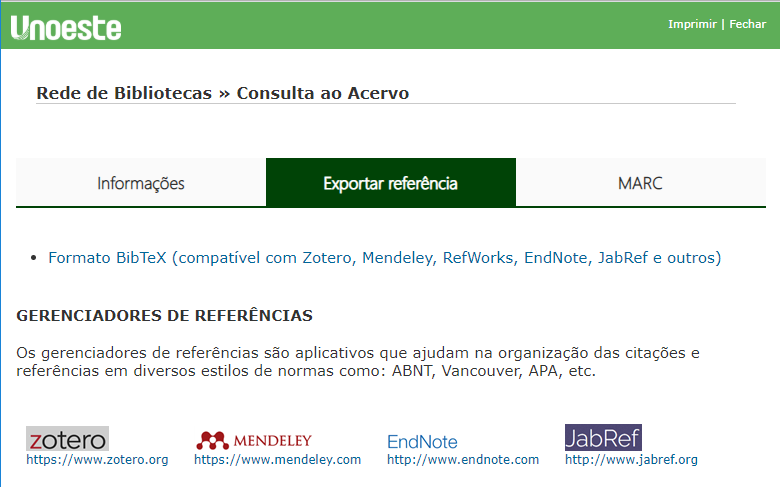 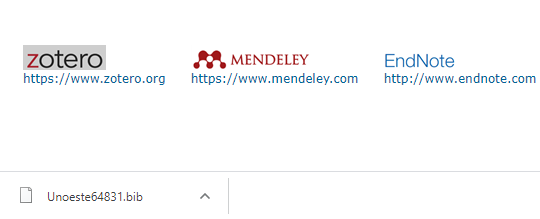 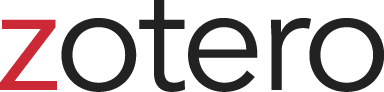 5. No Zotero, clique em Arquivo, depois em Importar;
6. Escolha a opção “Um arquivo (BibTex, RIS, RDF do Zotero, etc.)”
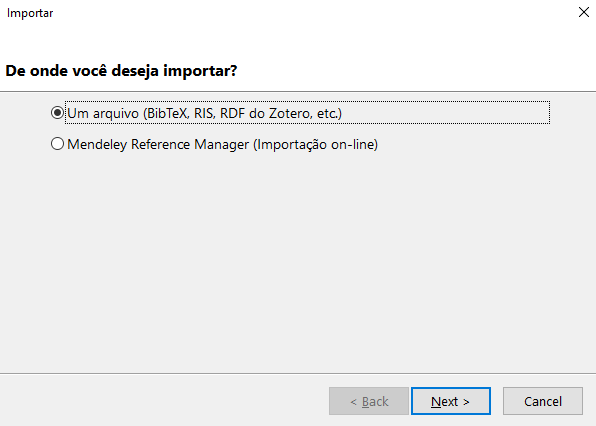 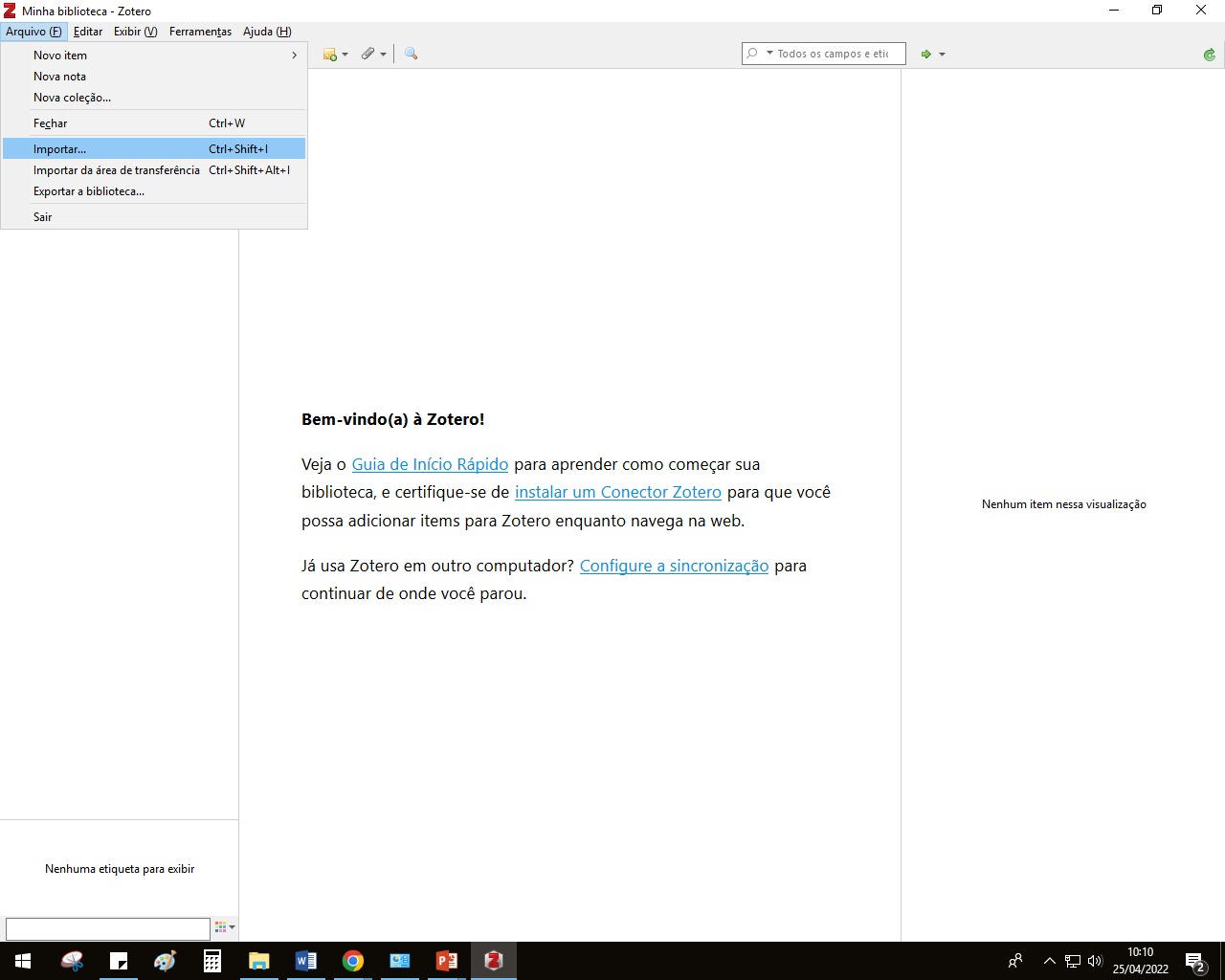 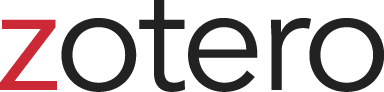 7. Encontre o arquivo baixado e clique em Abrir:
8. Selecione “Copiar arquivos para a pasta de armazenamento Zotero”
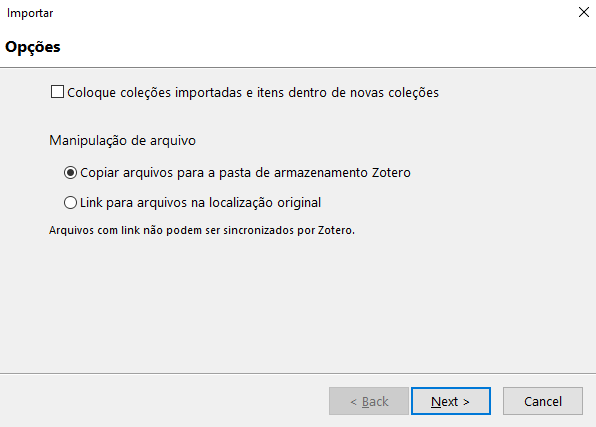 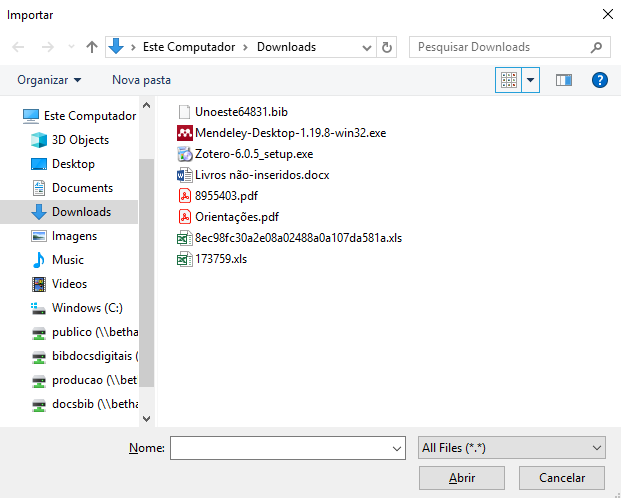 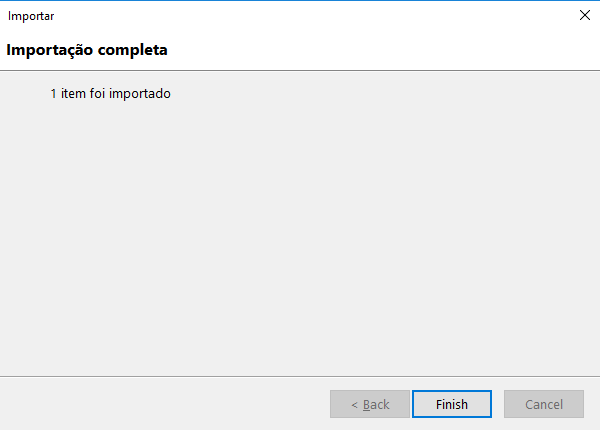 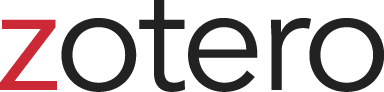 A referência do livro foi adicionada!
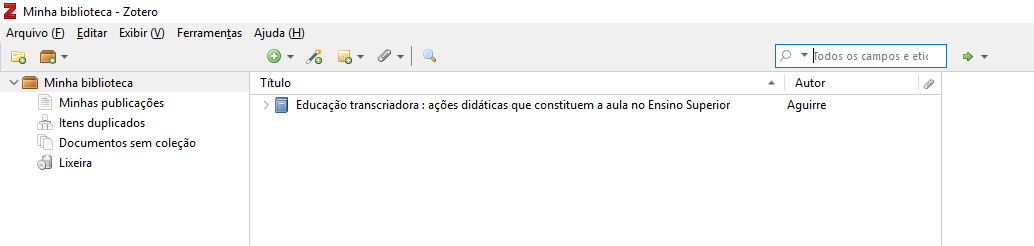 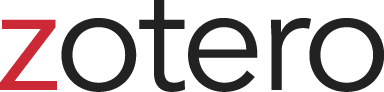 Verifique se a aba Zotero está habilitada no Microsoft Word
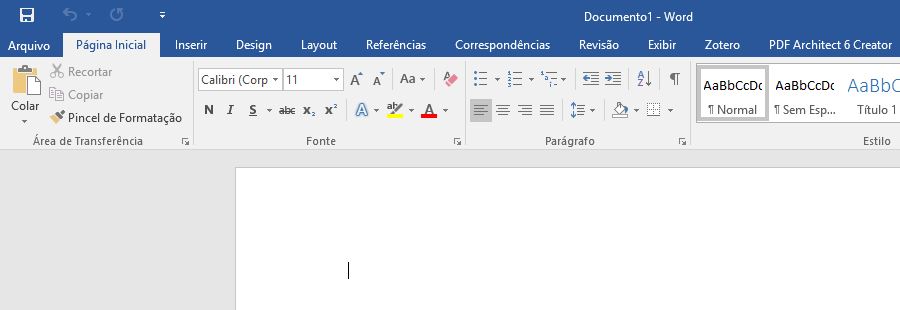 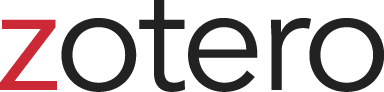 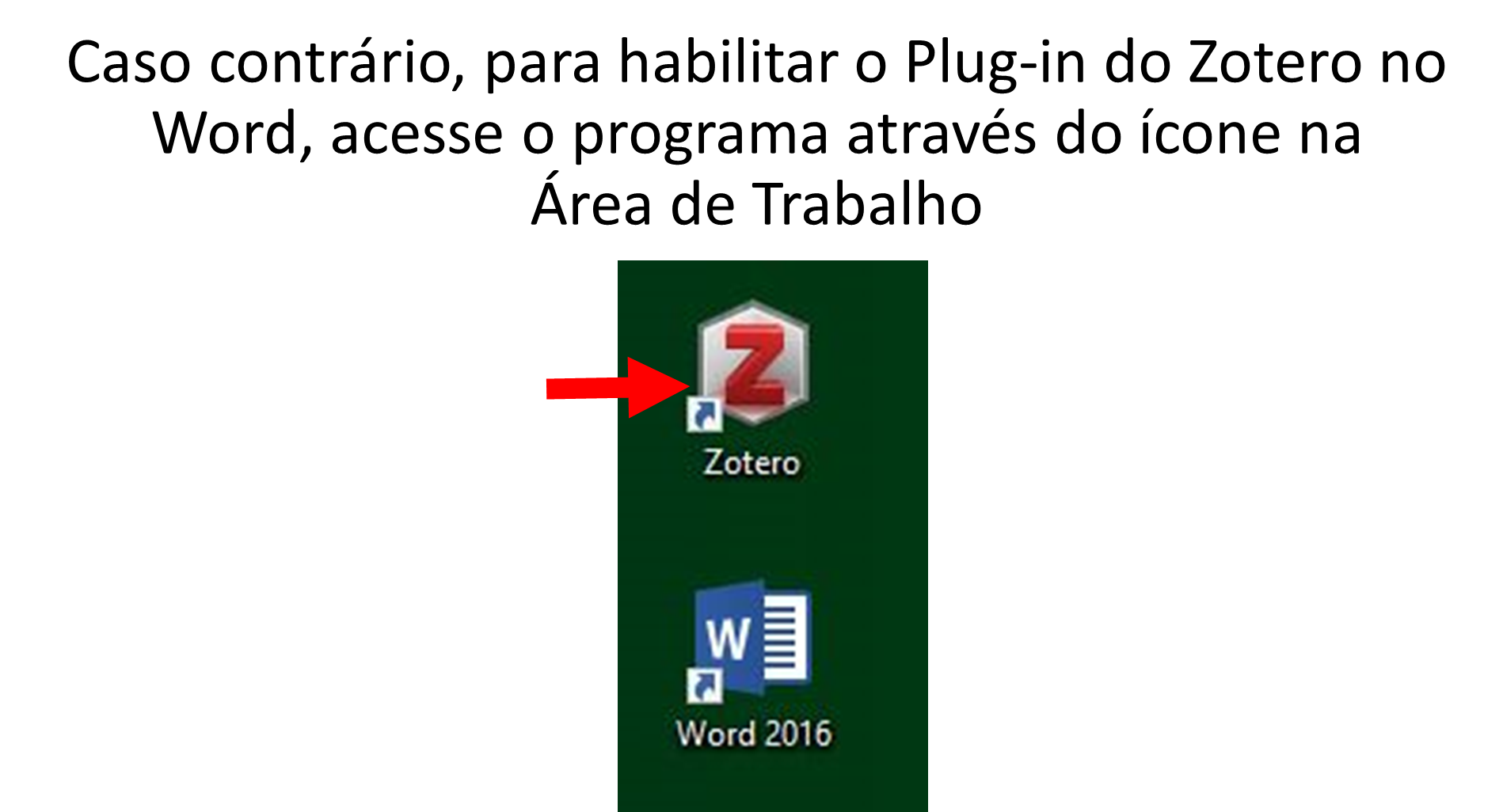 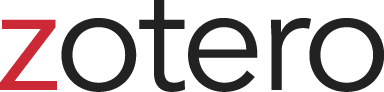 Clique em Editar, após em Preferências
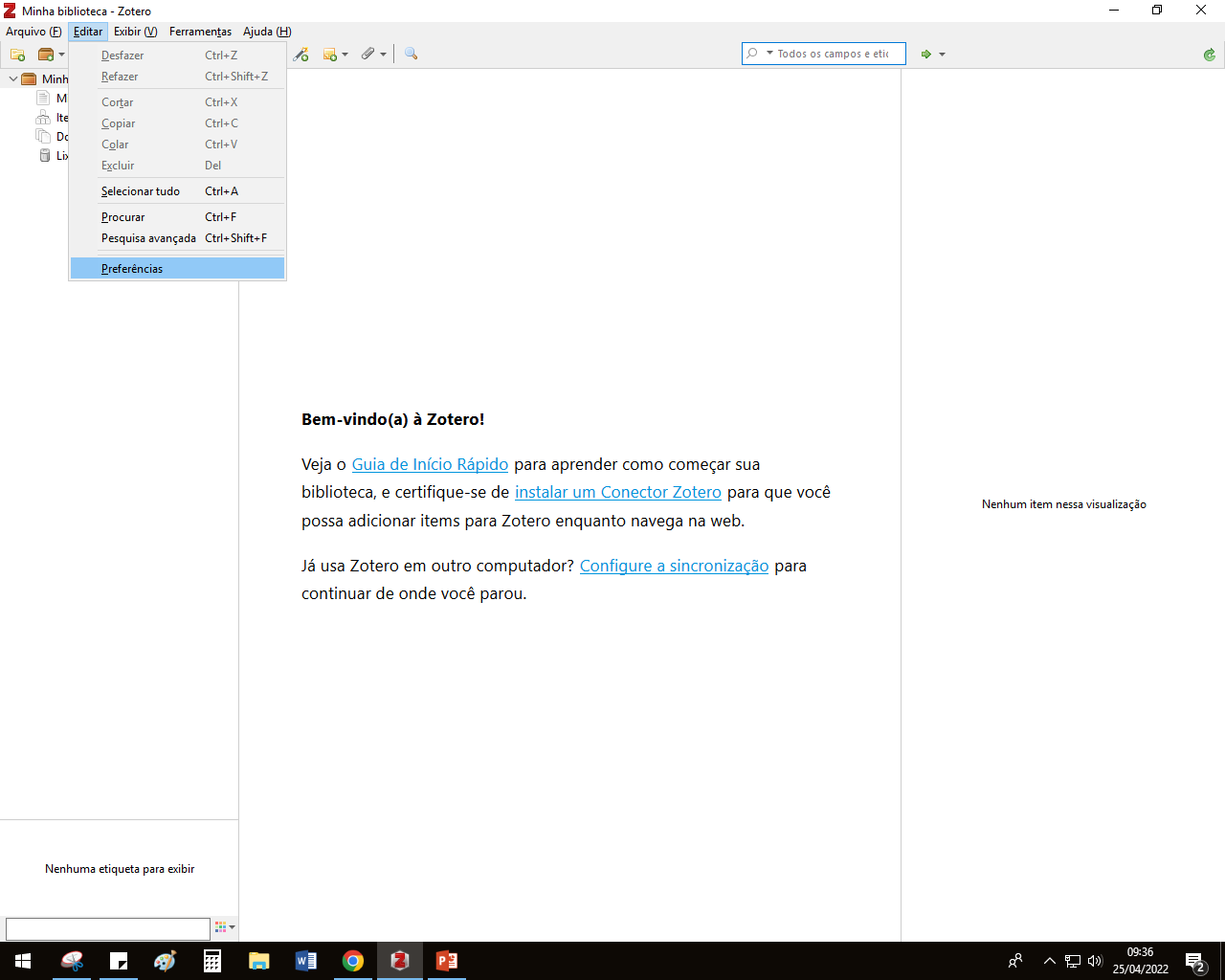 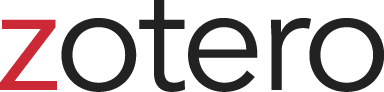 Na opção Citação, acione a aba Processadores de texto e clique em Instalar o suplemento $S
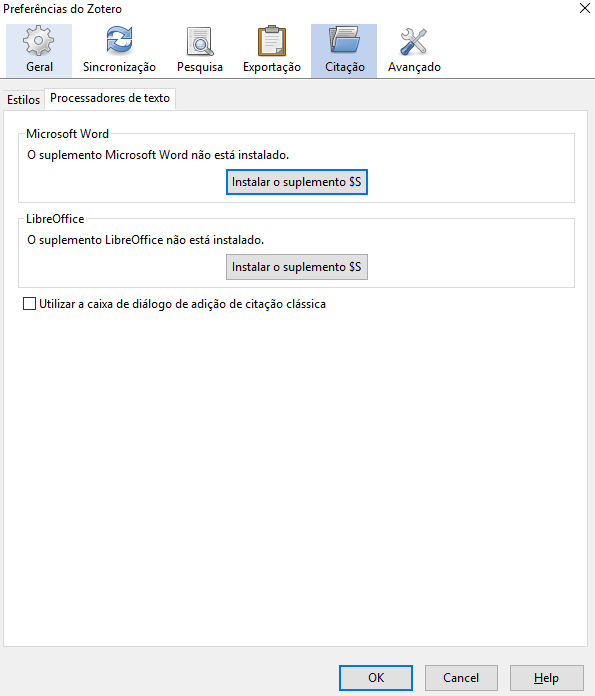 Para finalizar clique em OK
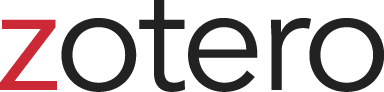 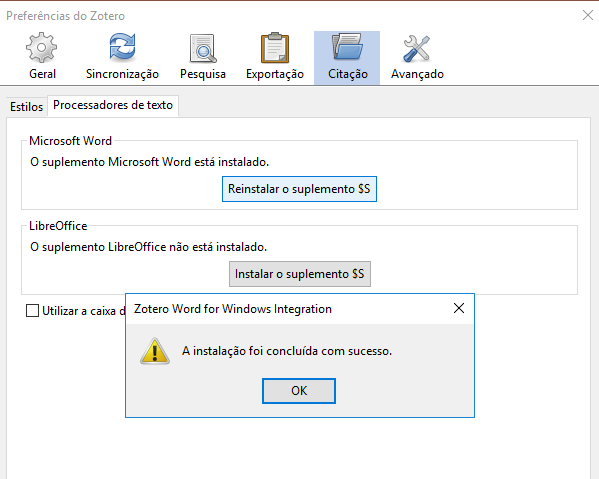 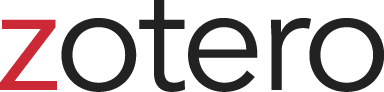 Ao abrir o Word a aba Zotero estará habilitada
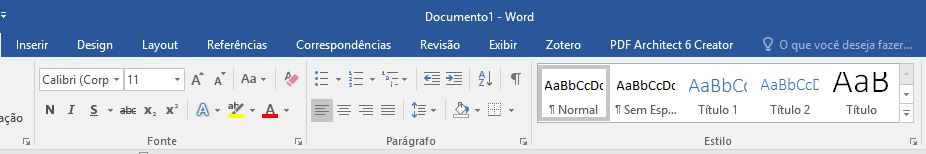 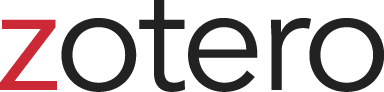 Para adicionar uma citação clique sobre a aba Zotero, após em Add/Edit Citation
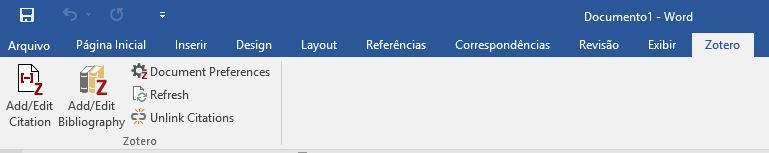 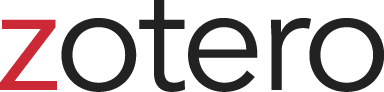 Caso a norma desejada não apareça na lista, clique em Gerenciar estilos...
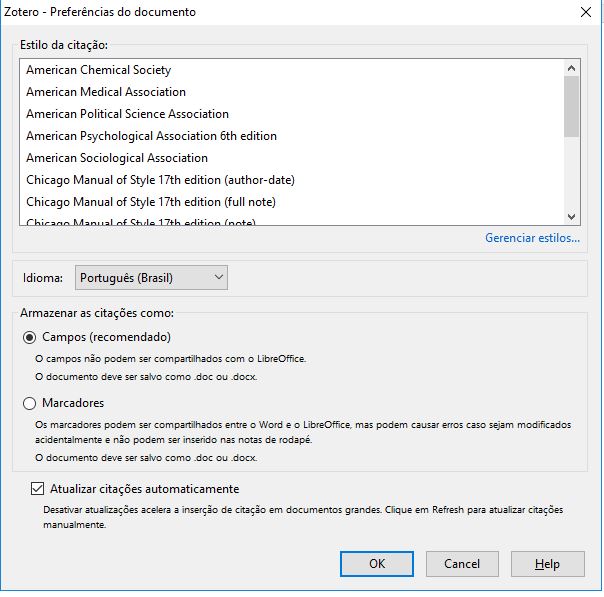 Após, em Obter estilos adicionais...
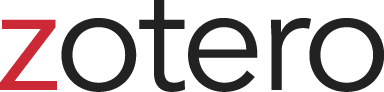 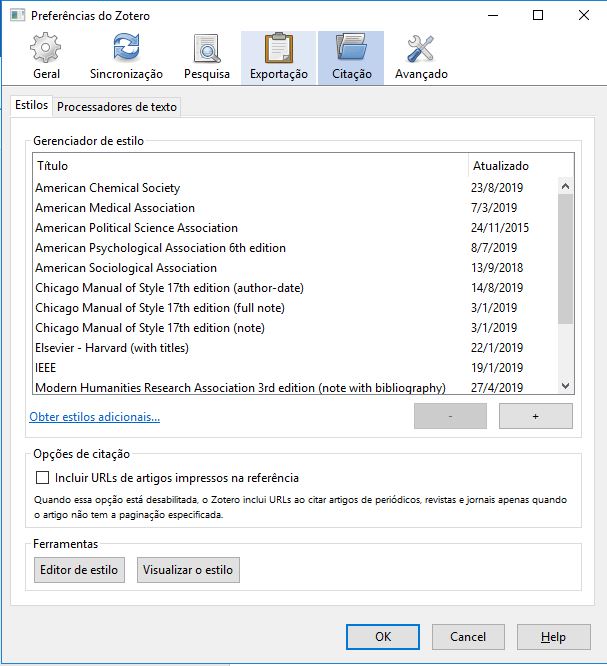 E por último, digite o nome da norma e selecione-a na lista abaixo
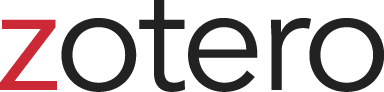 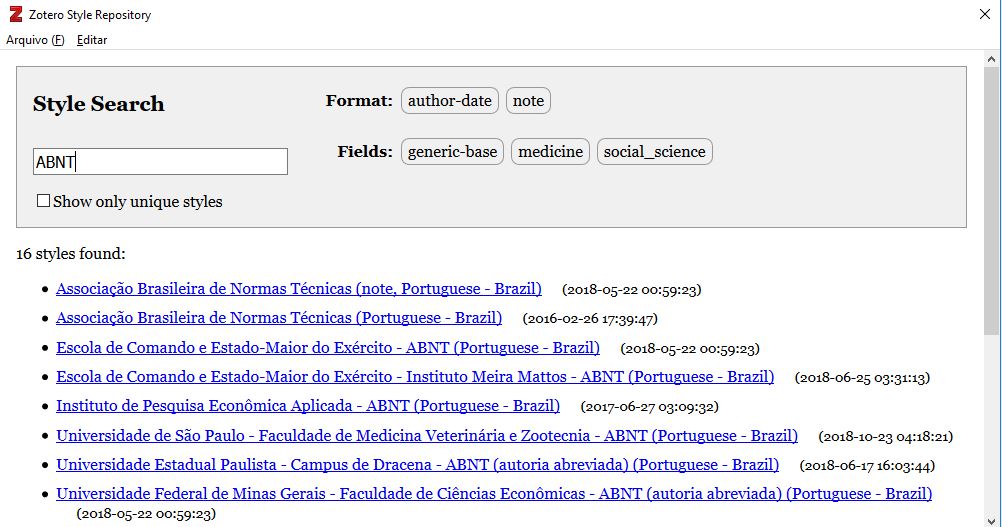 Escolha a norma desejada e clique em OK
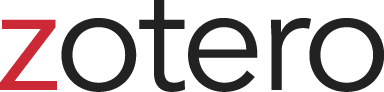 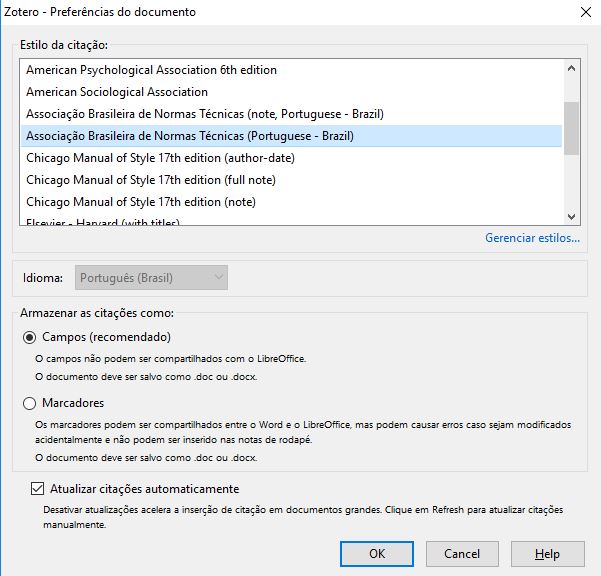 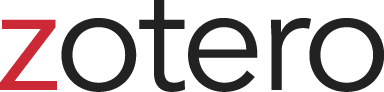 Após isso, deve-se digitar o nome do autor do trabalho ou parte do título para adicionar a citação
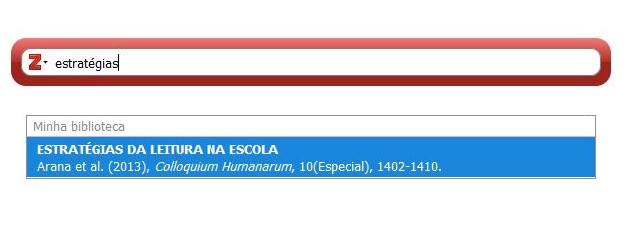 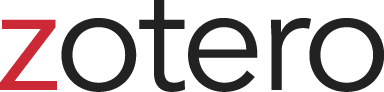 Para incluir as Referências, basta clicar em Add/Edit Bibliography
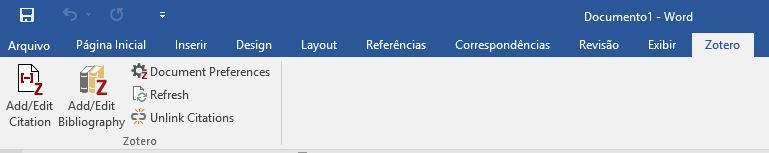 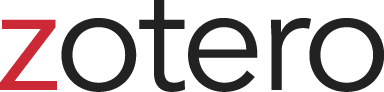 Exemplo de Citação e Referência criadas pelo Zotero:
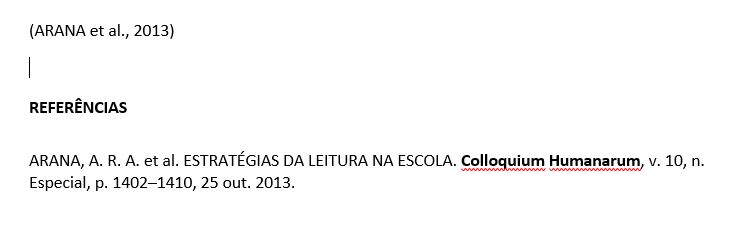 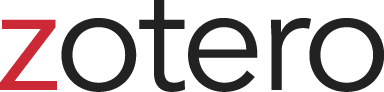 Para alterar para outras normas, deve-se clicar em Document Preferences e em seguida escolher a norma desejada
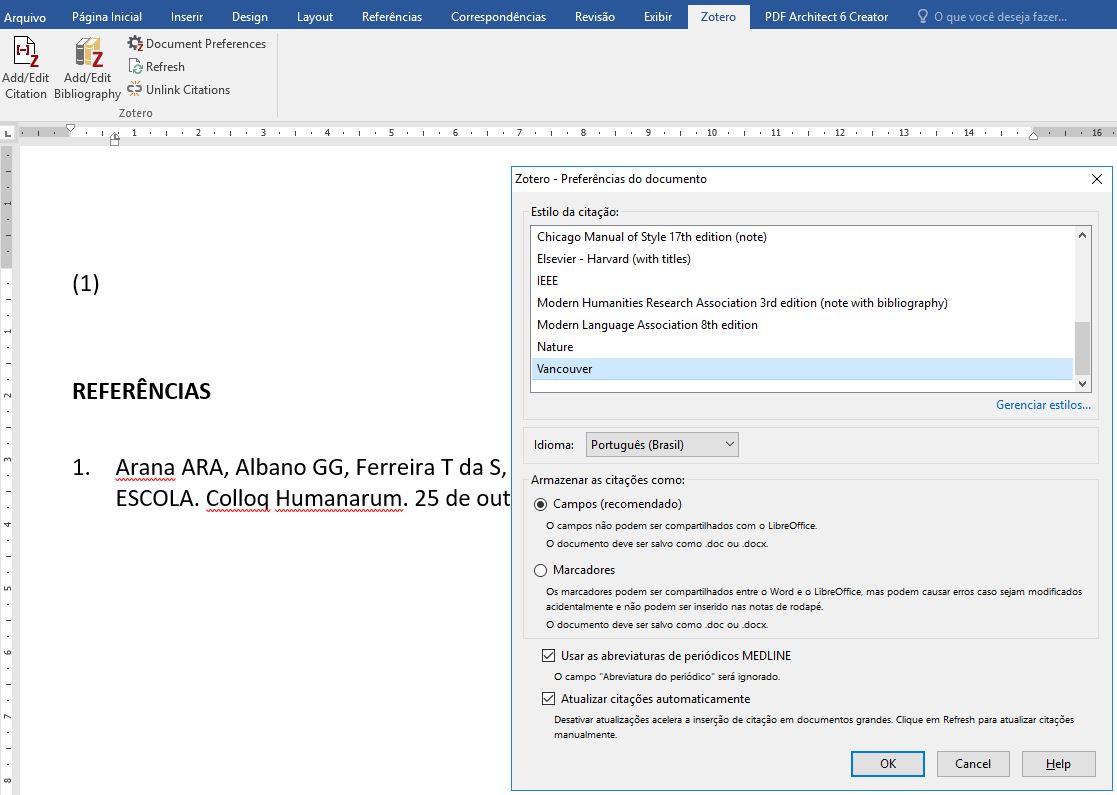 Exemplo das 
Normas de 
Vancouver
Lembrando que, o programa Zotero deve estar aberto para 
funcionar no Microsoft Word
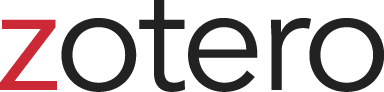 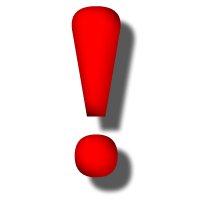 Em caso de dúvidas ou sugestões, entre em contato conosco pelo endereço de e-mail abaixo:bibliotecarios@unoeste.br